Histology
Katie Garen
Cardiac Muscle
Compact Bone
Elastic Cartilage
Simple Squamous Epithelium(top view)
Blood
Smooth Muscle
Transitional Epithelium
Simple Cuboidal Epithelium
Skeletal Muscle
Fibrocartilage
Dense Regular Connective Tissue(Longitudinal Section)
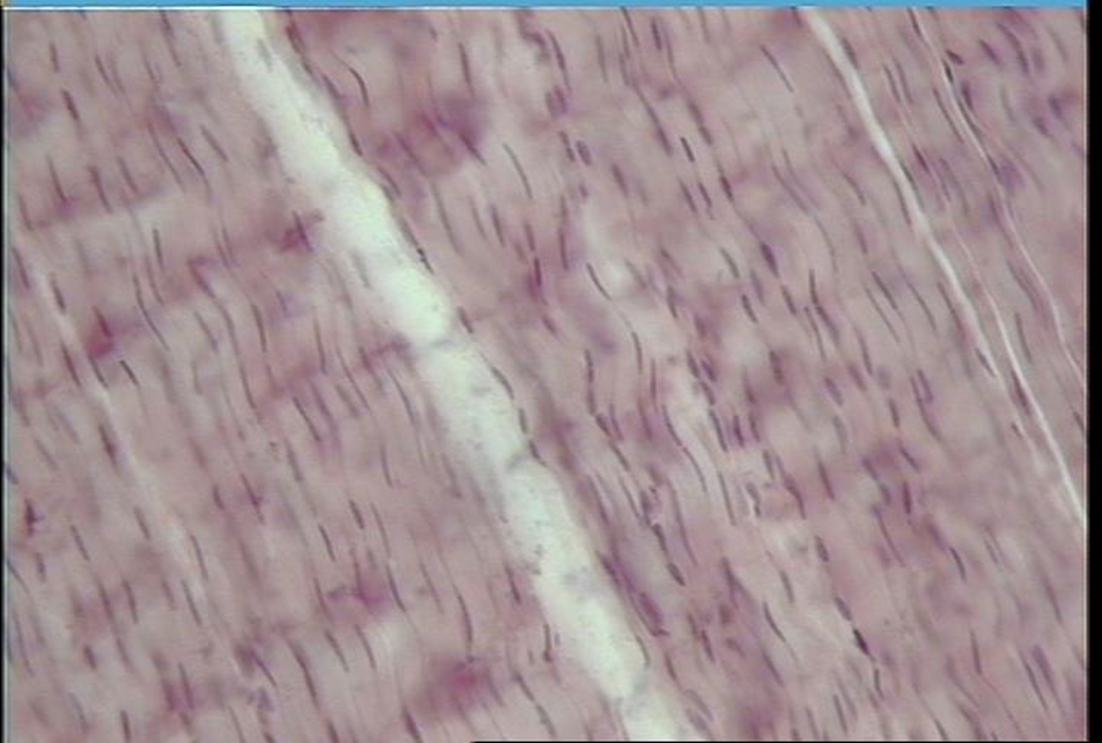 Stratified Squamous Epithelium
Hyaline Cartilage
Adipose Tissue
Simple Squamous Epithelium(cross section)
Dense Irregular Connective Tissue
Nerve Tissue
Dense Regular Connective Tissue(cross section)
Simple Columnar Epithelium
Compact Bone (c.s.)
Loose Connective Tissue(Aerolar Tissue)
Pseudostratified Columnar Epithelium